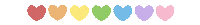 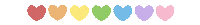 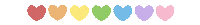 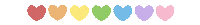 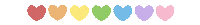 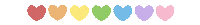 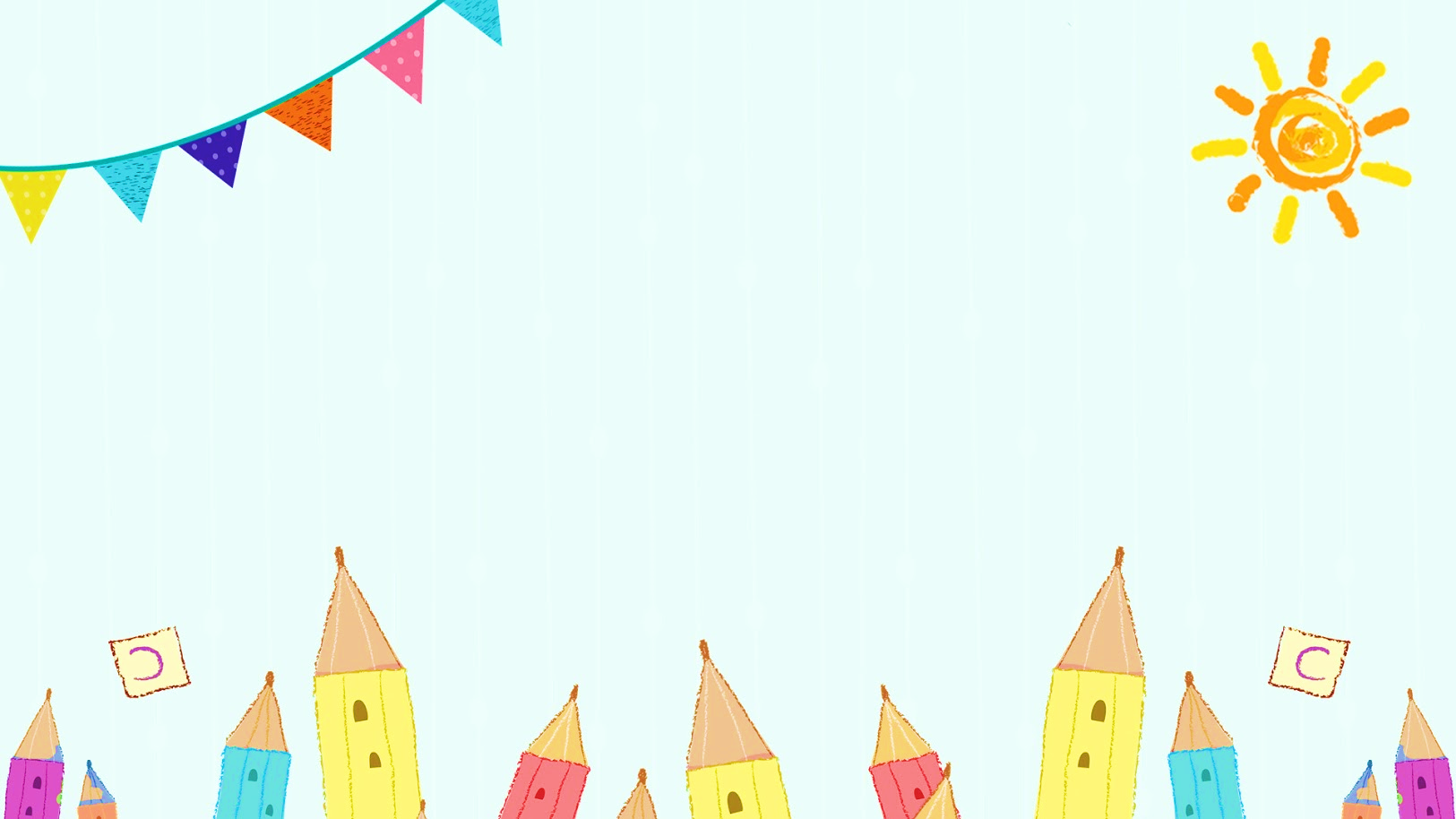 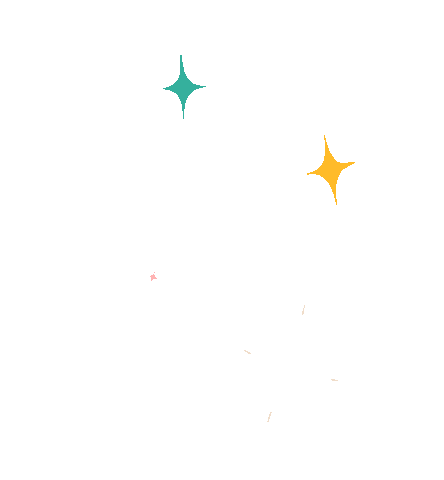 Chào mừng các con đến với tiết
TIẾNG VIỆT 1
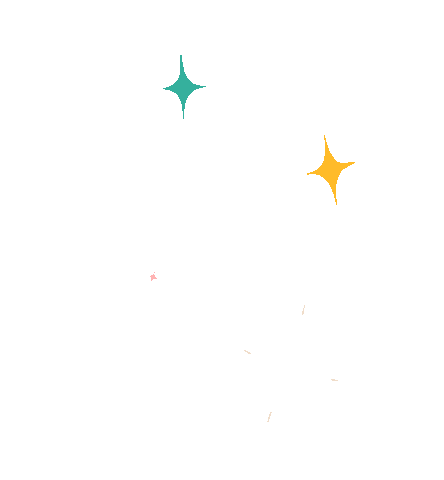 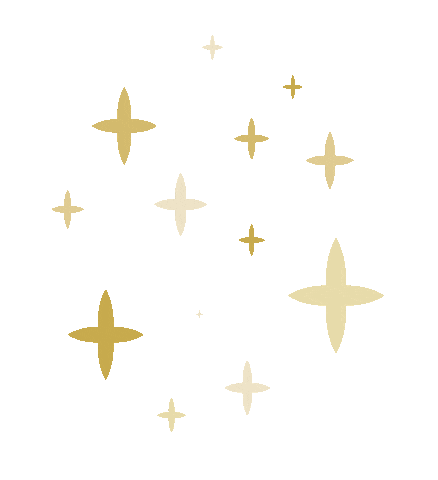 Bài 59: ang – ăng - âng
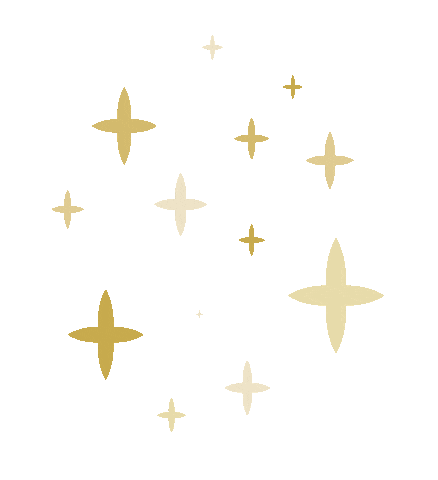 KHỞI ĐỘNG
Bữa Trưa Của Thỏ
4
5
3
1
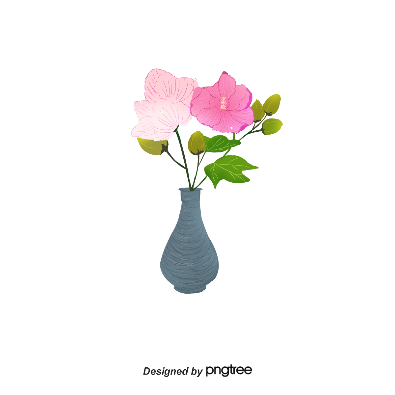 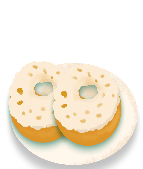 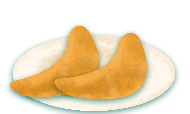 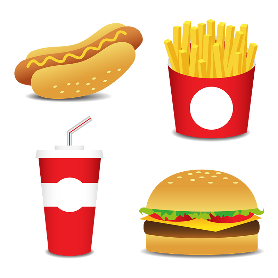 2
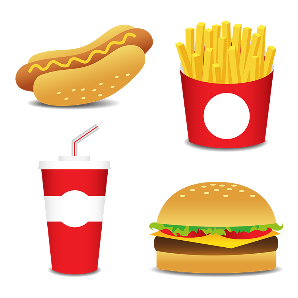 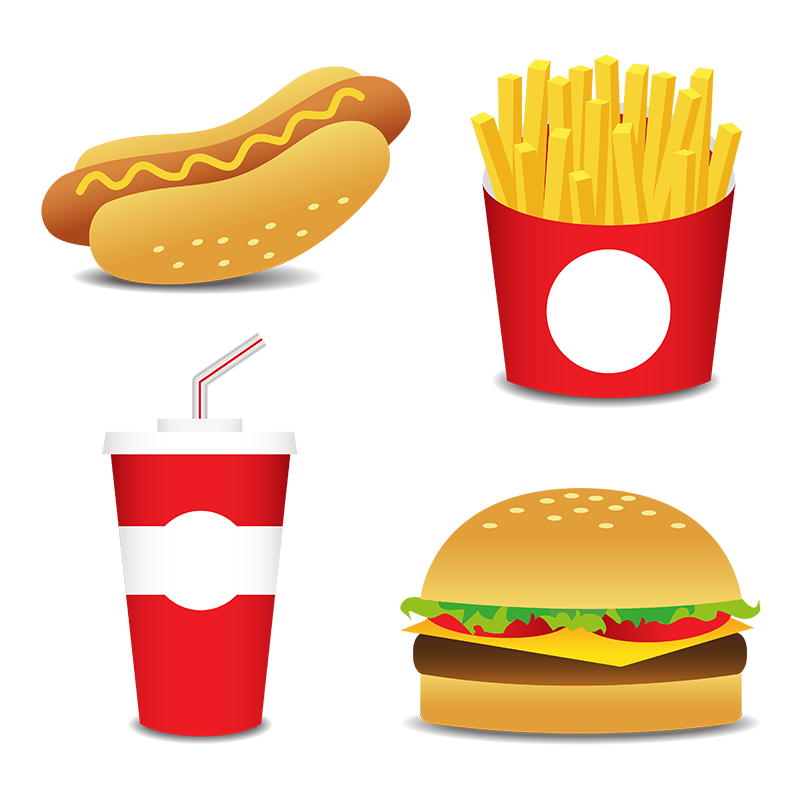 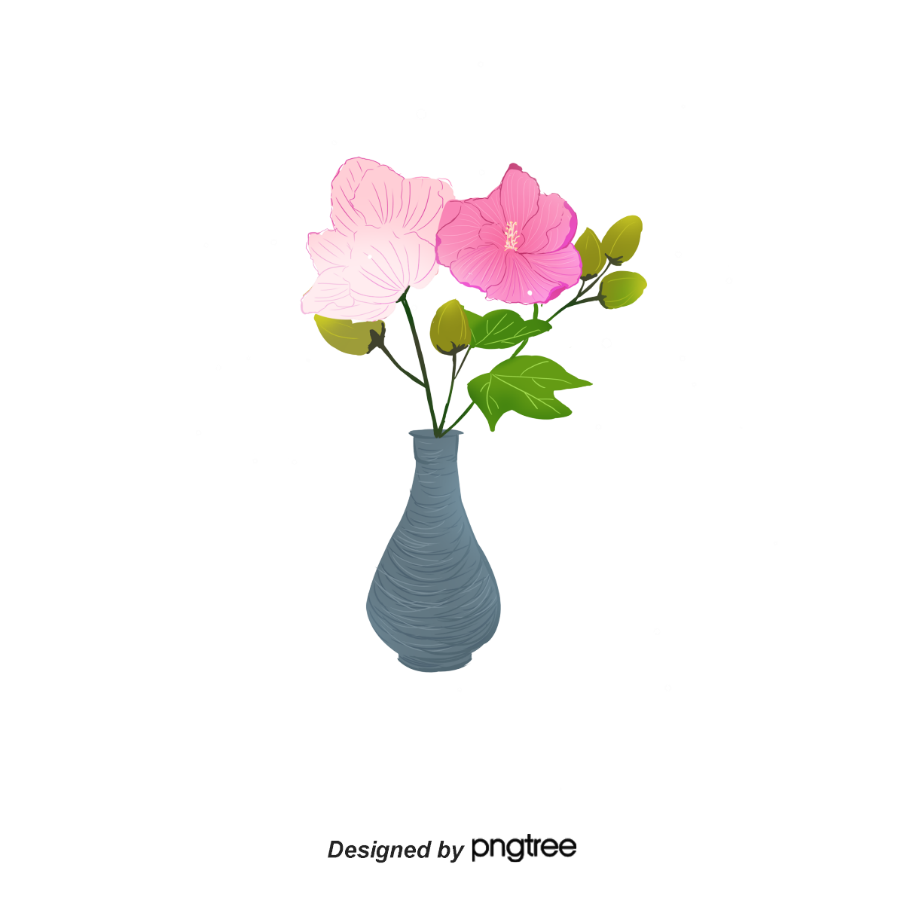 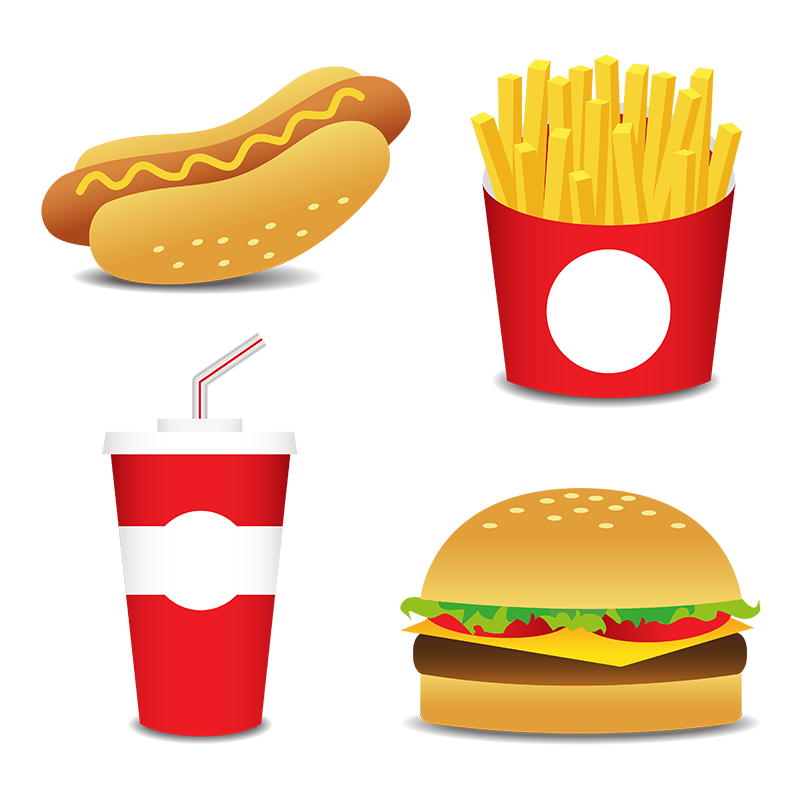 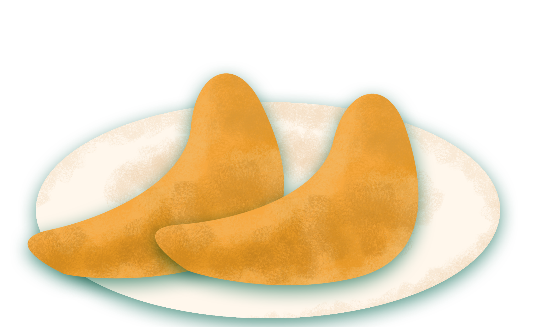 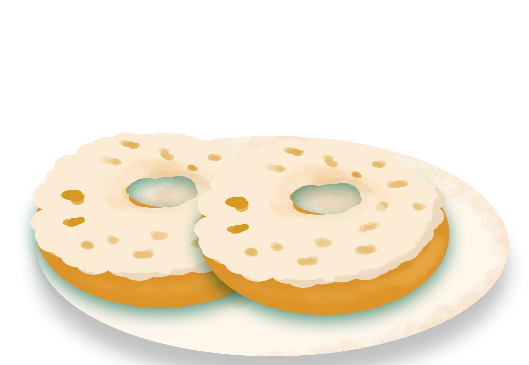 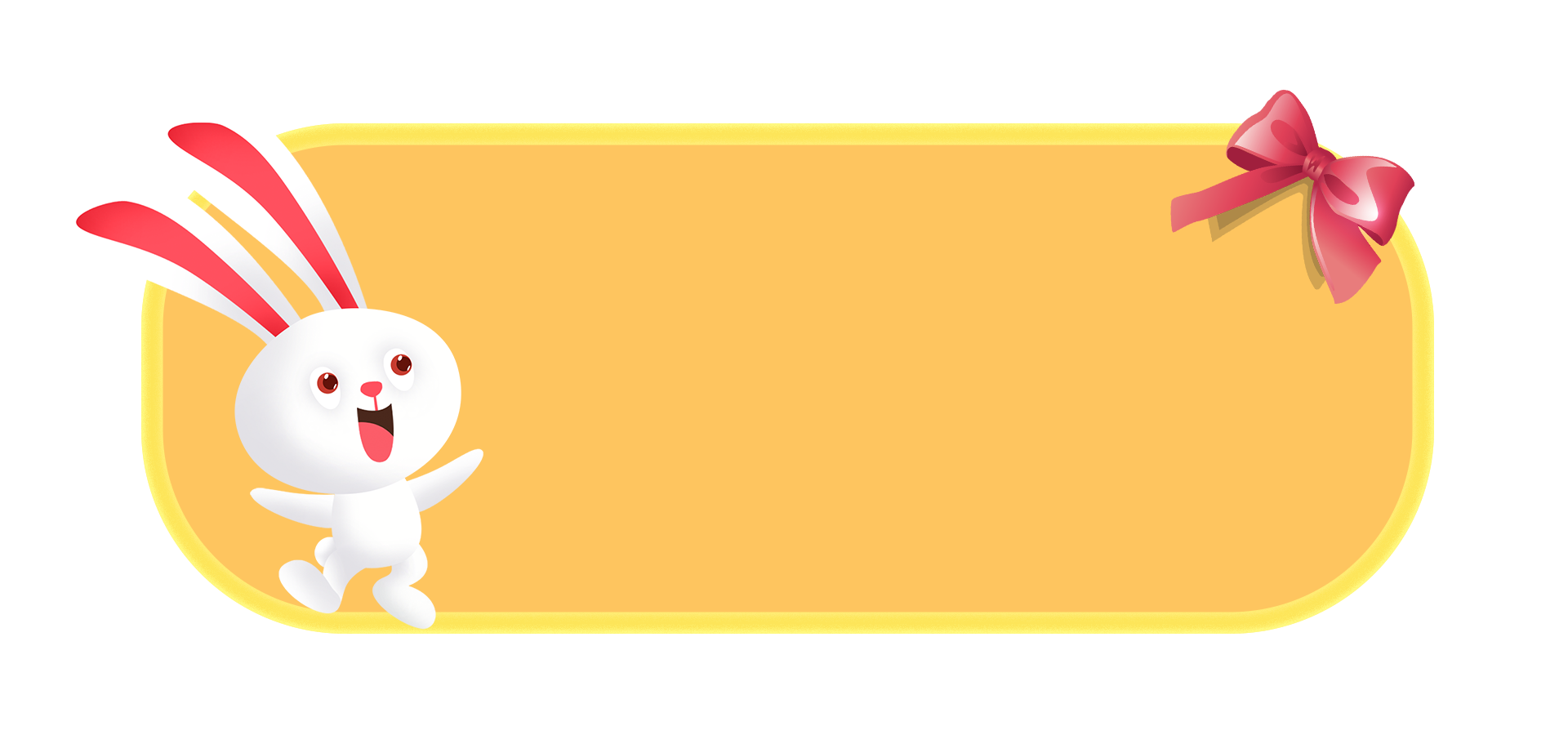 Con hãy đọc:
sách vở, chênh chếch
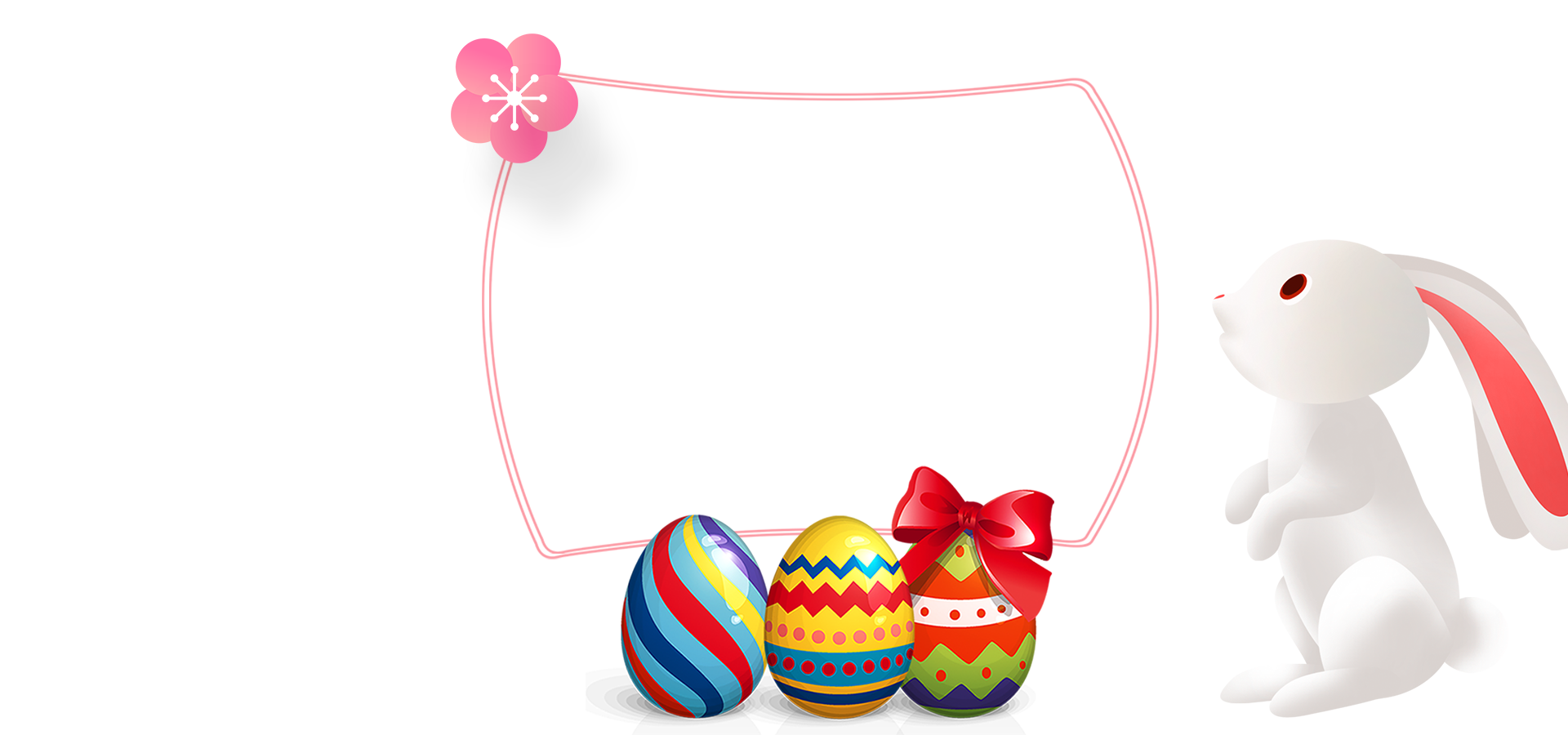 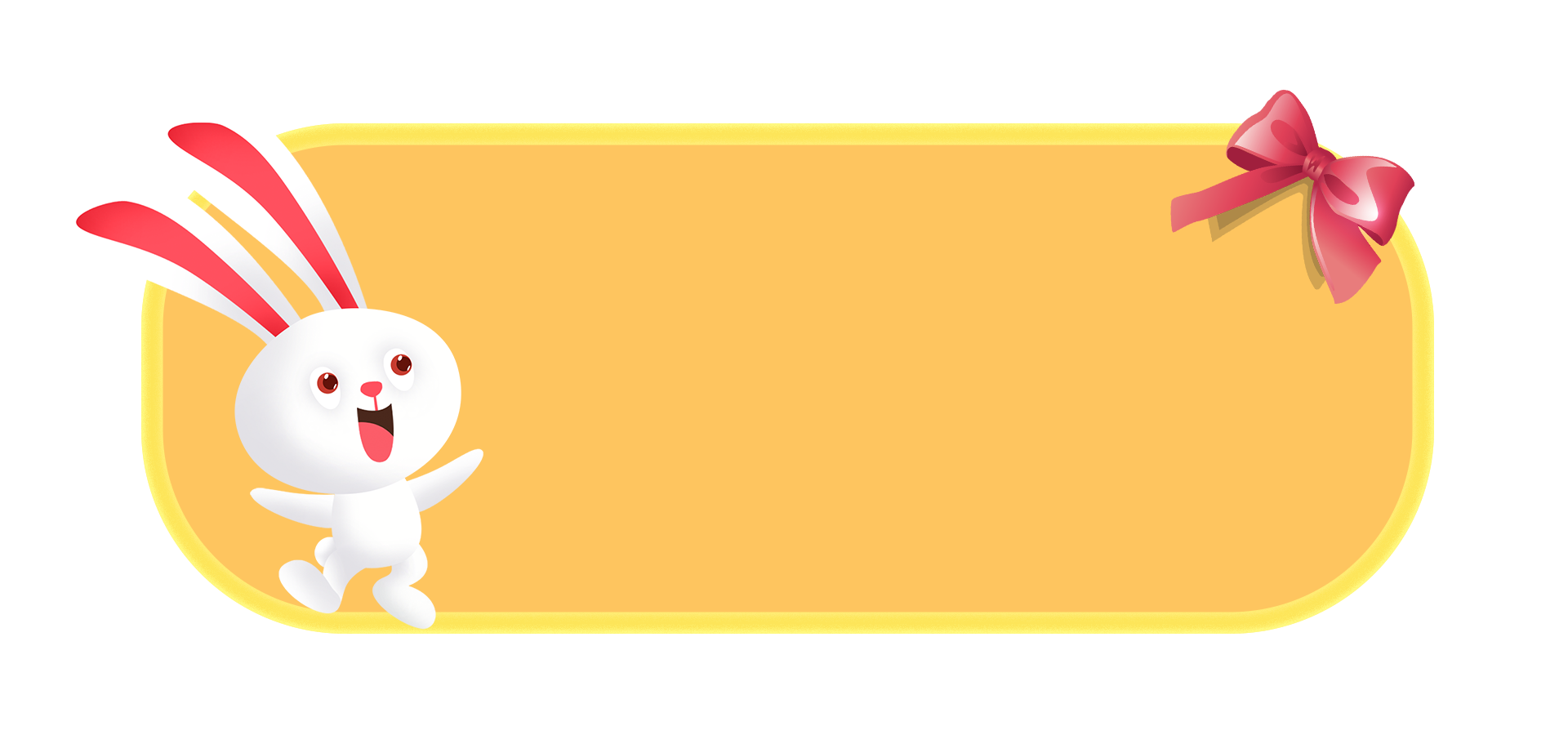 Con hãy đọc:
chênh lệch, vở kịch
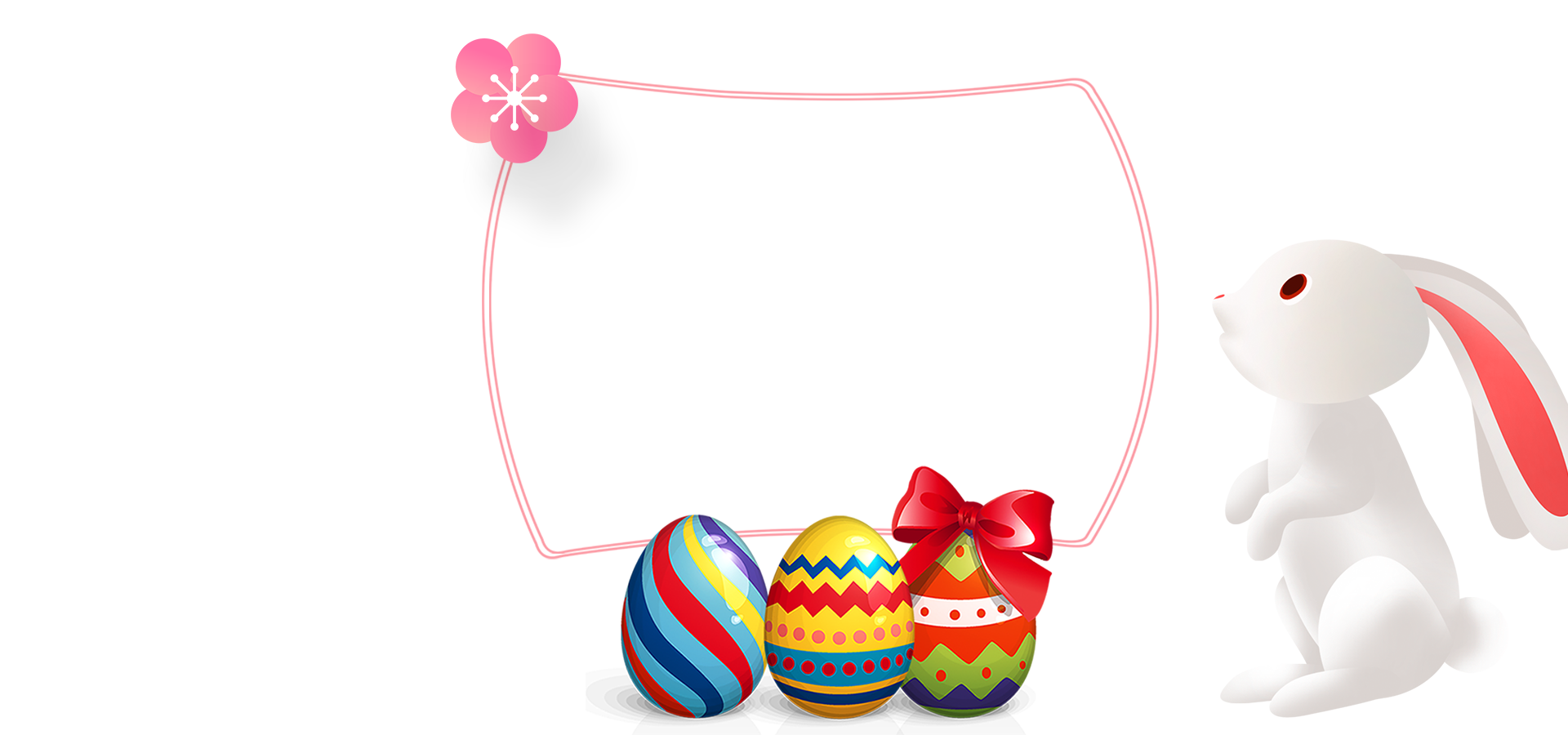 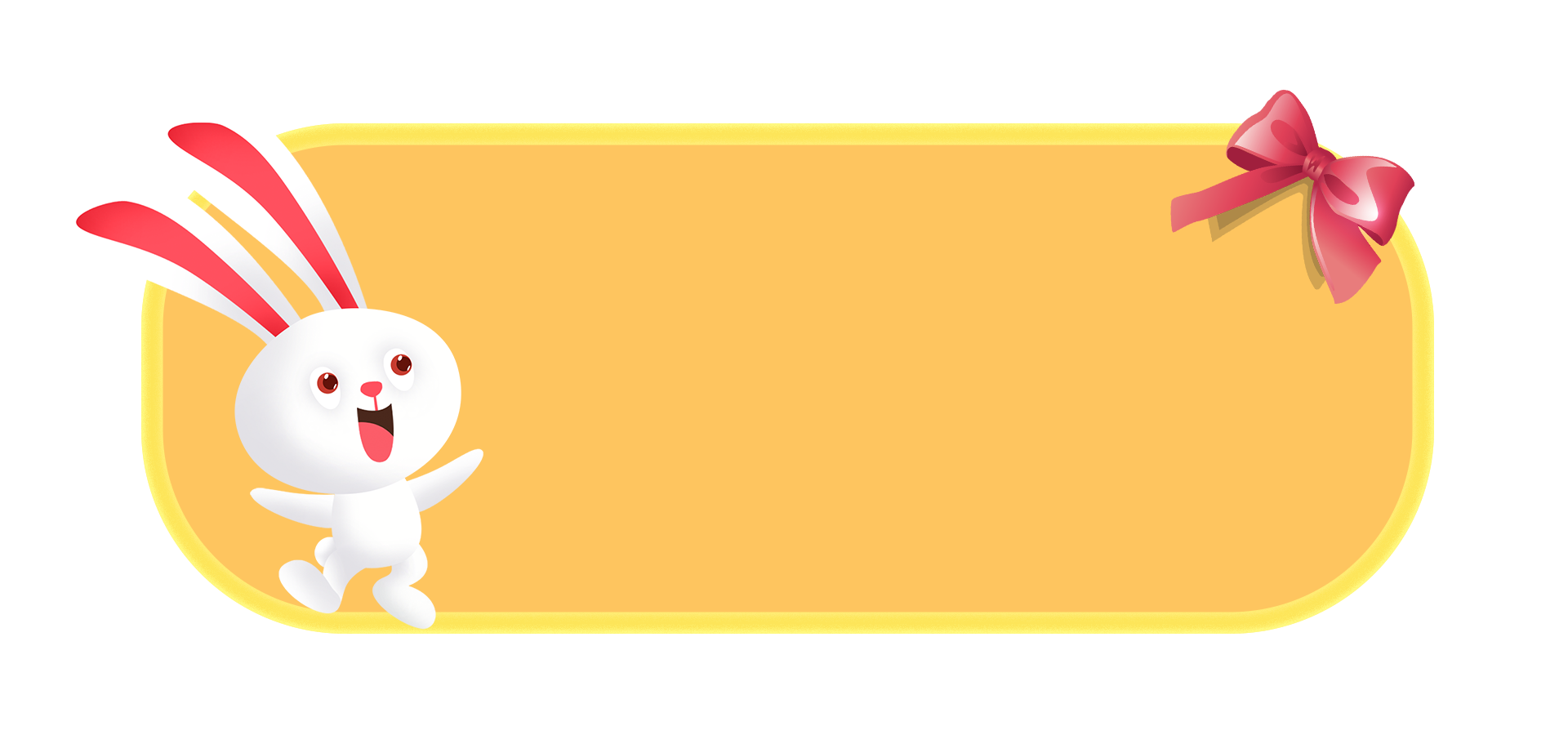 Con hãy đọc:
tờ lịch, sạch sẽ
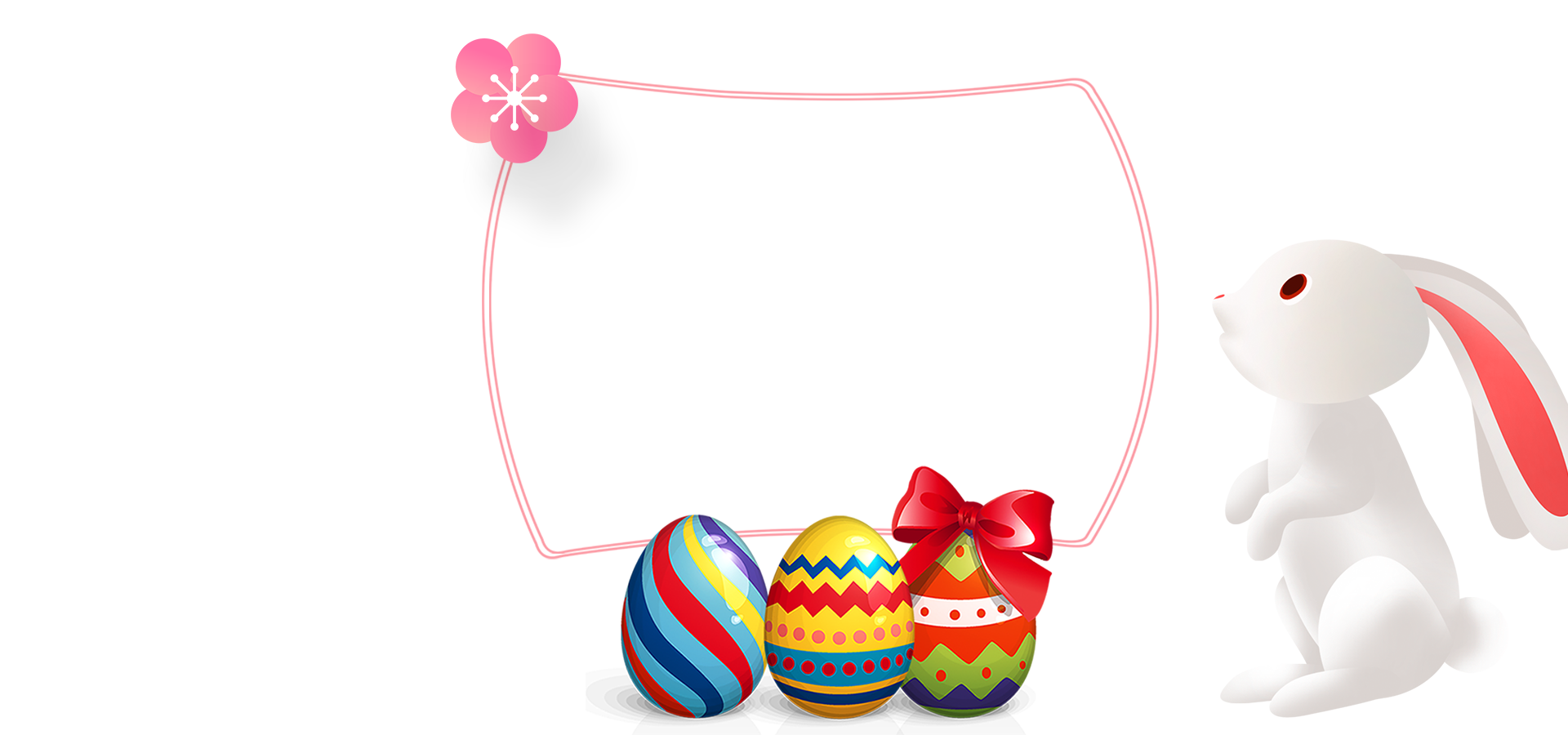 Con hãy đọc:
Ếch cốm
Có một hôm ếch cốm
Tinh nghịch nấp bờ ao
Mải rình bắt cào cào
Quên sách bên bờ cỏ.
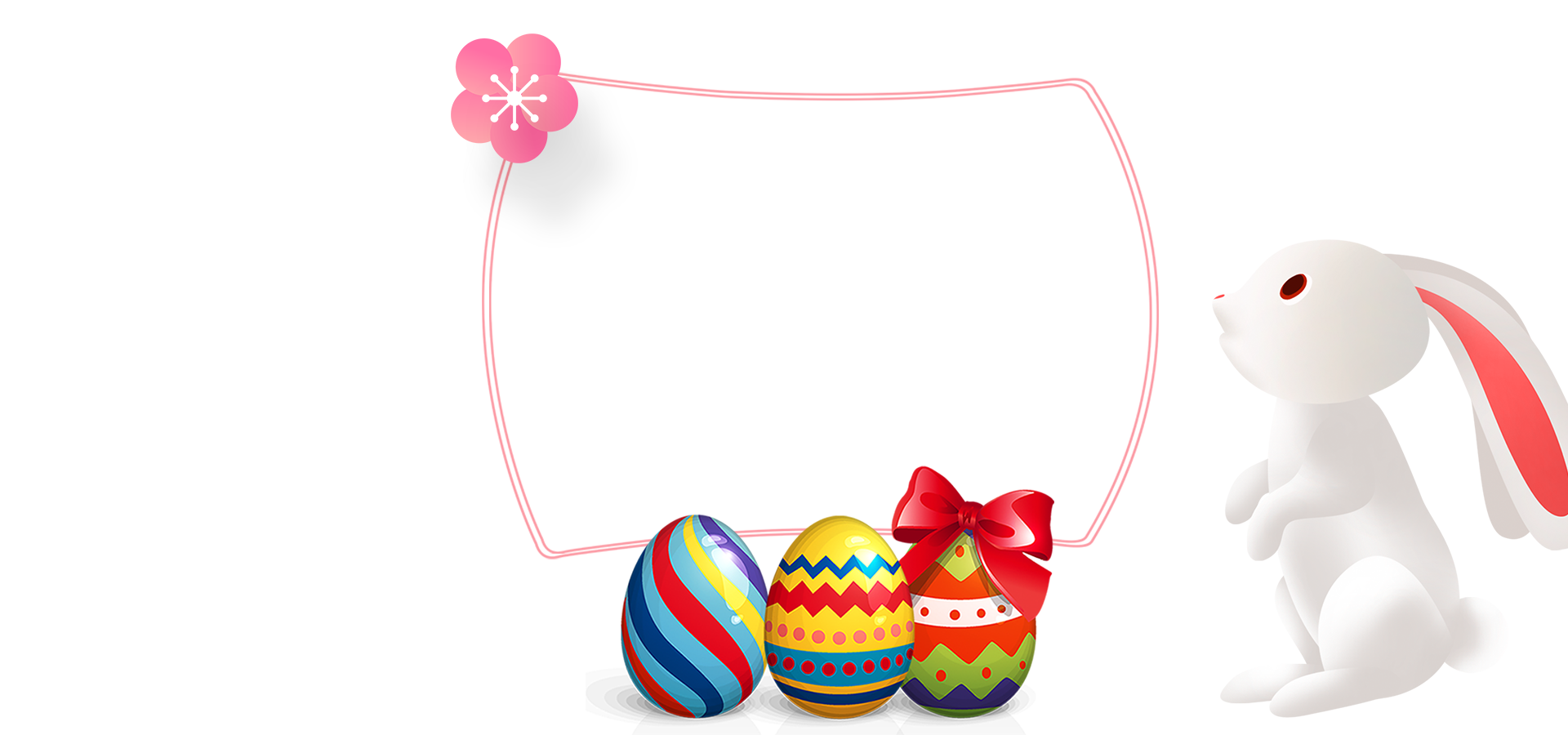 Tới lớp cô hỏi nhỏ:
- Sách đâu ếch học bài?
Cậu gãi đầu, gãi tai:
- Thưa cô, em xin lỗi.
4
5
3
1
2
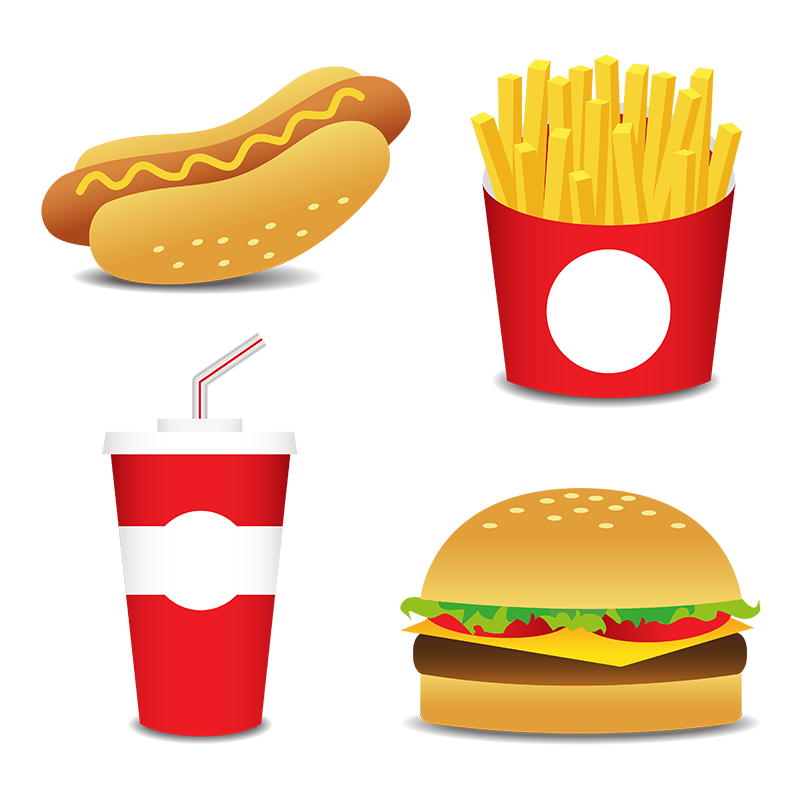 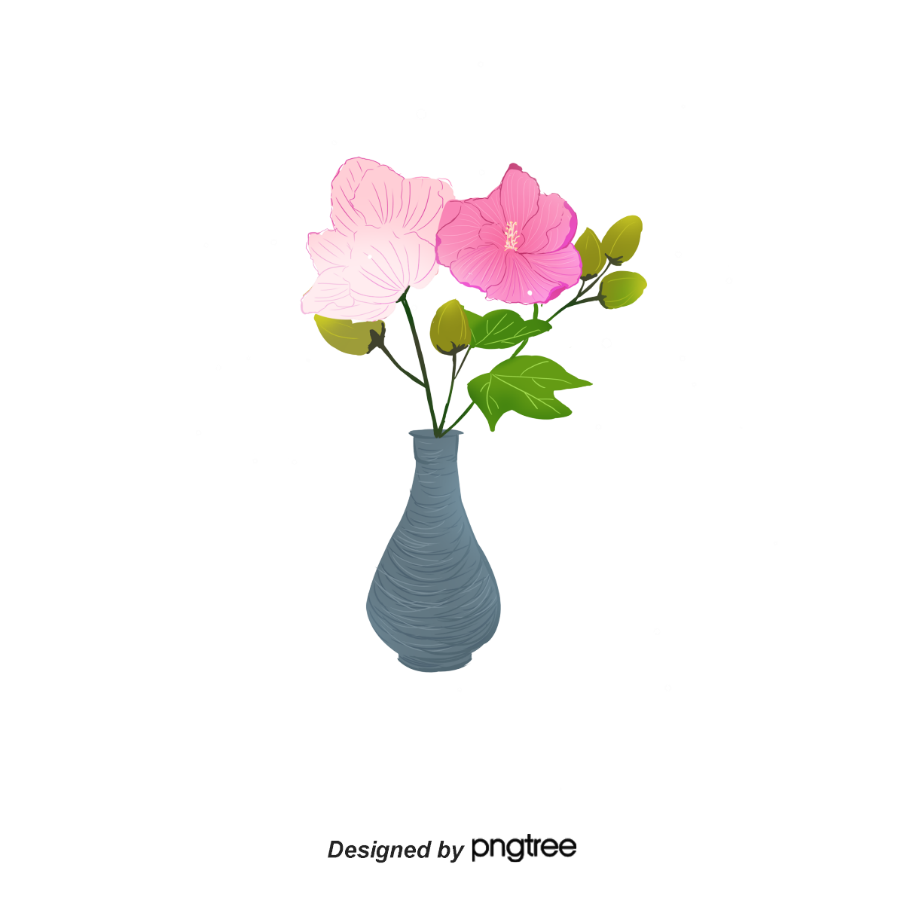 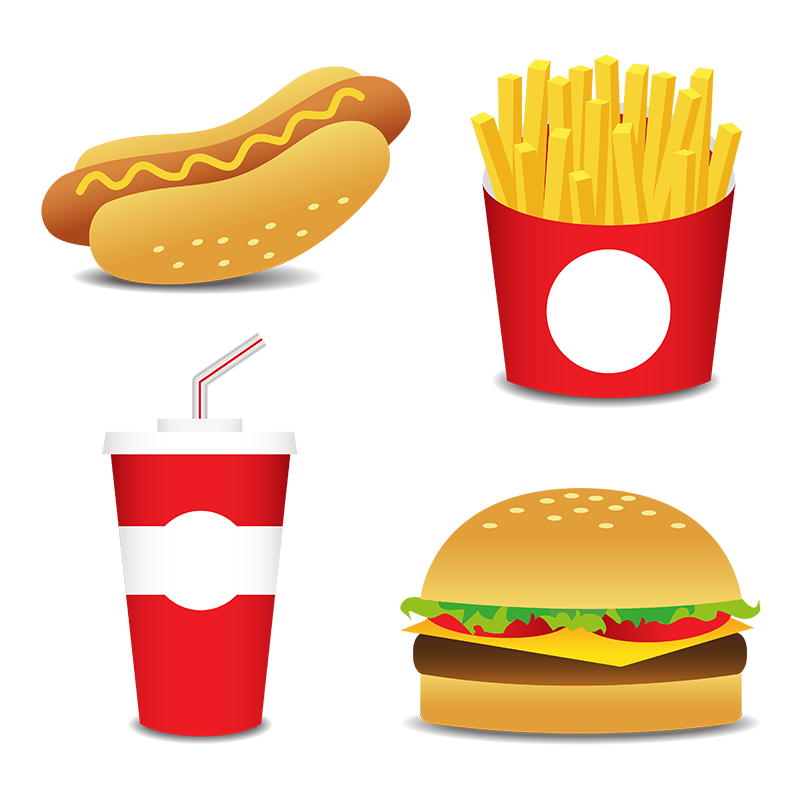 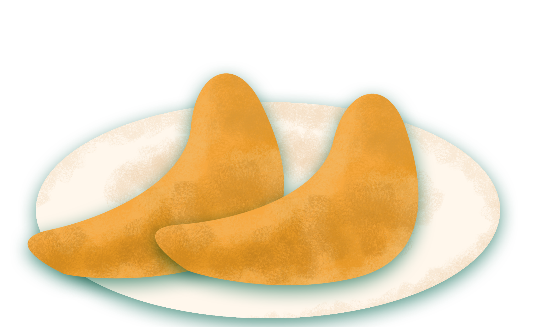 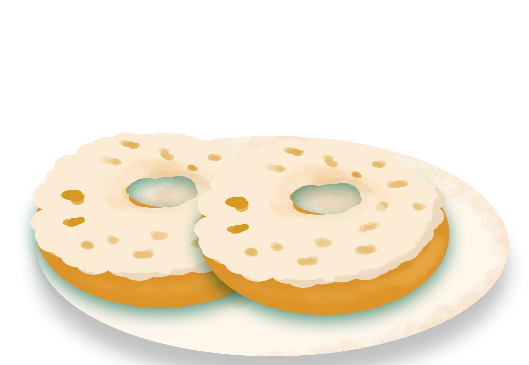 TIẾNG VIỆT 1
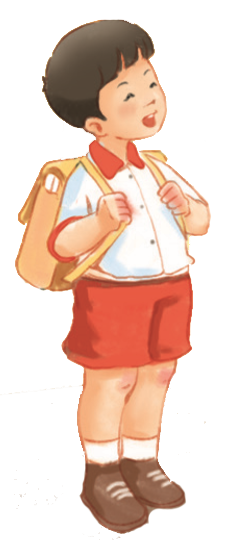 BÀI 59: ang - ăng - âng
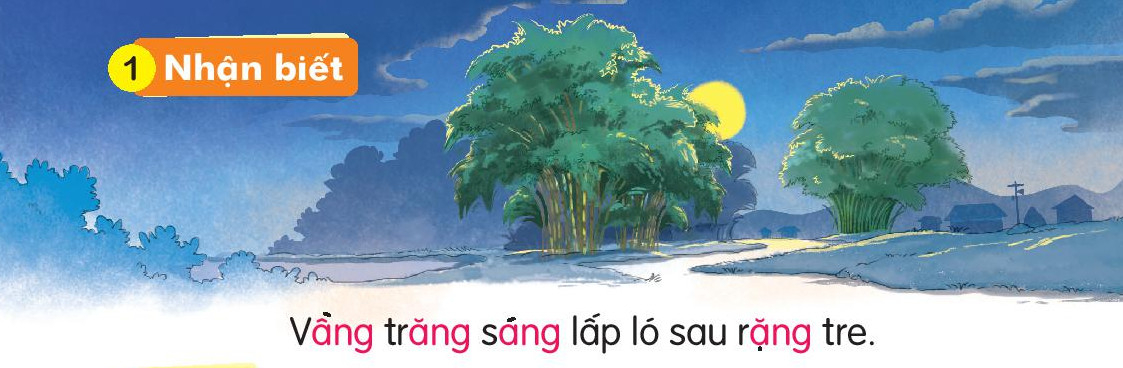 ăng
ang
Vầng trăng sáng lấp ló sau rặng tre.
âng
ăng
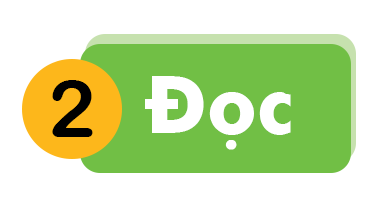 ng
a
ă
â
ng
ă
â
a
+
ăng
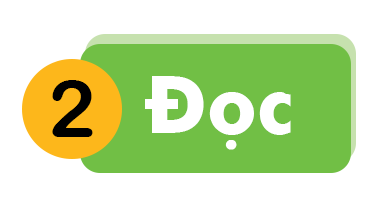 ang
âng
làng		rạng		sáng
ang
ang
ang
ăng
ăng
ăng
bằng		rặng		vẳng
hẫng		tầng		vâng
âng
âng
âng
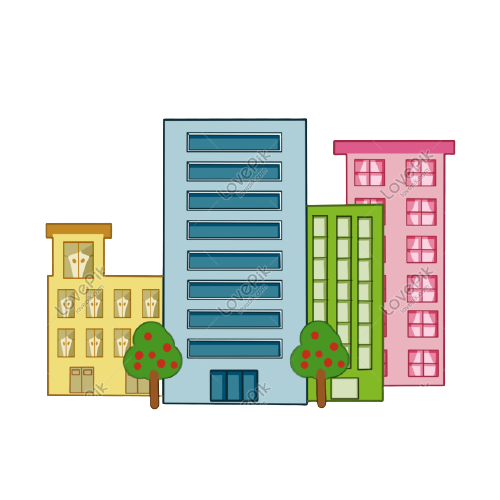 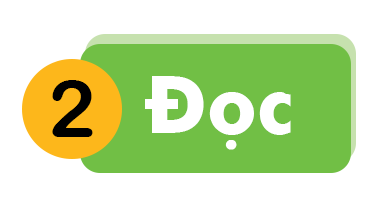 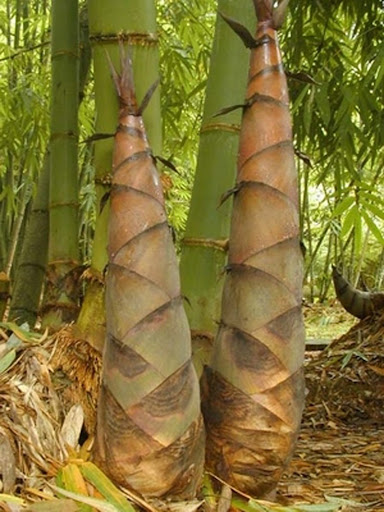 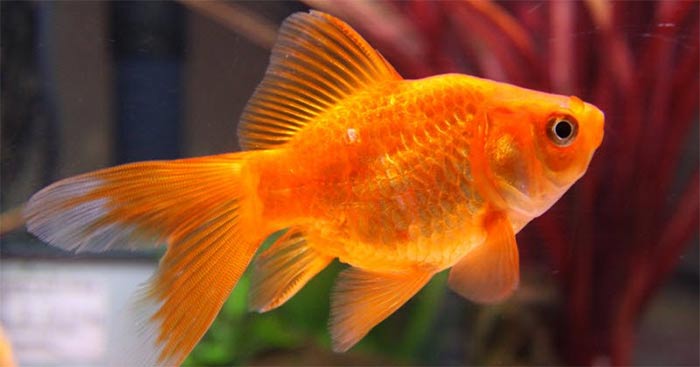 cá vàng
ang
măng tre
ăng
nhà tầng
âng
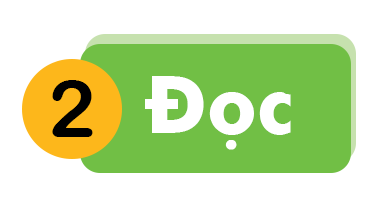 ang
ăng
âng
làng		         rạng		    sáng
bằng		rặng		    vẳng
hẫng		tầng		    vâng
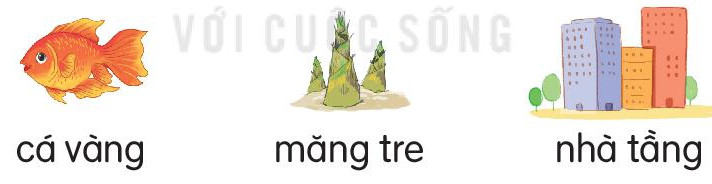 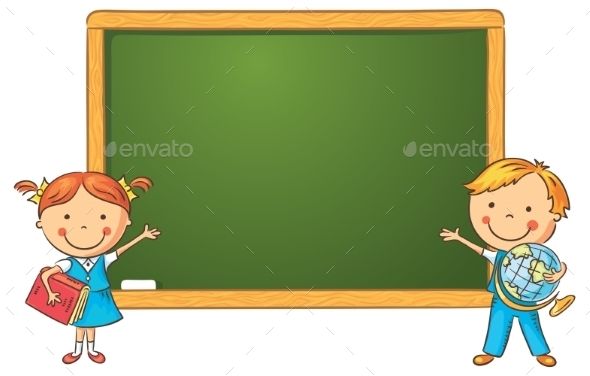 Viết bảng con
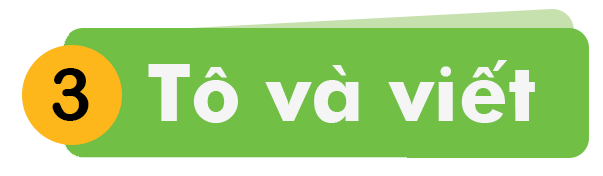 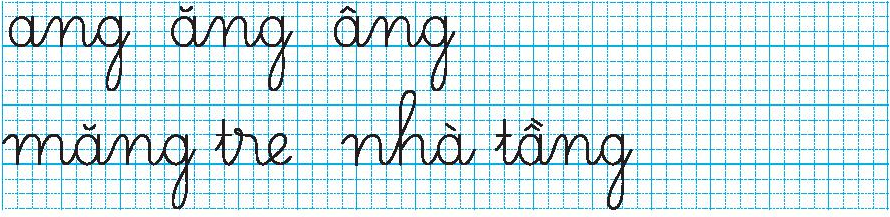 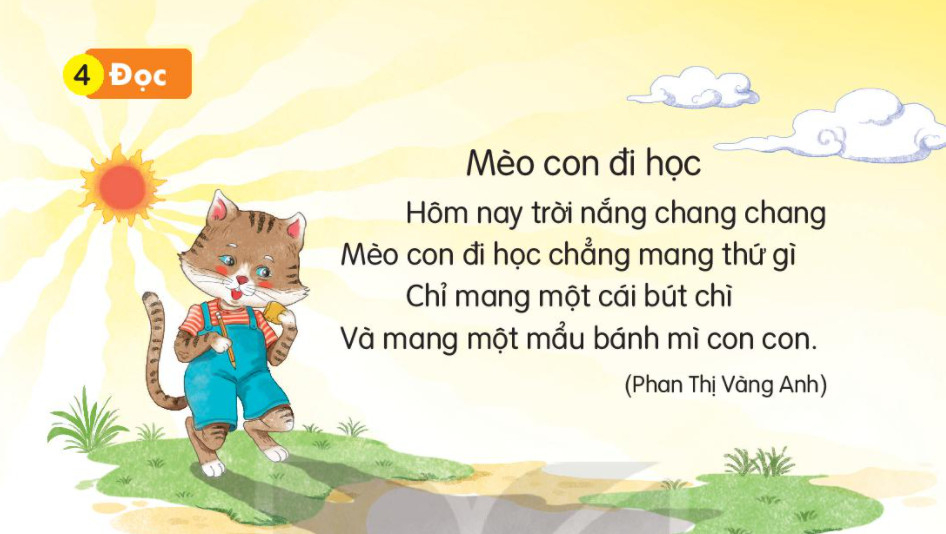 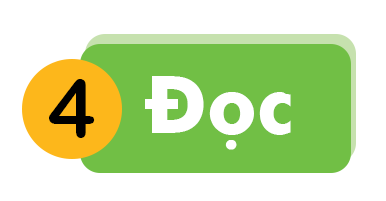 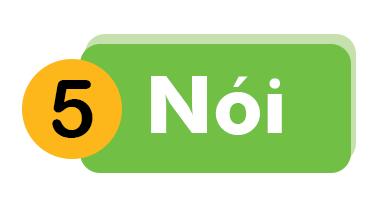 Mặt trăng và mặt trời
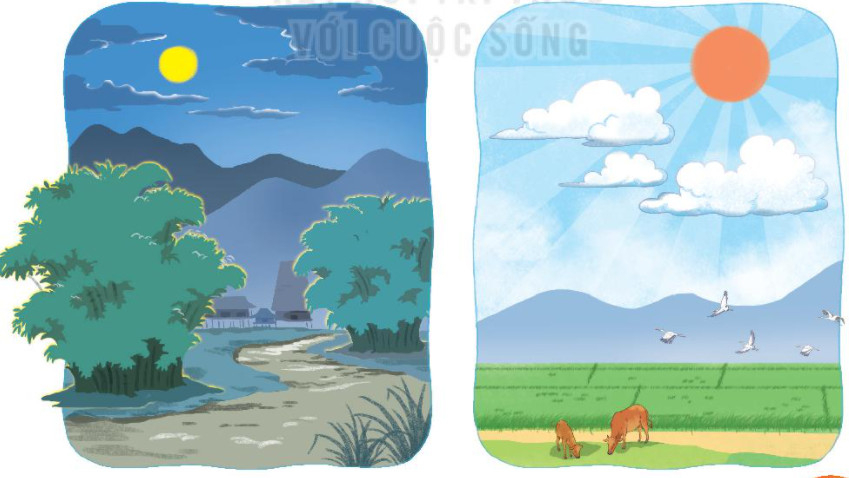 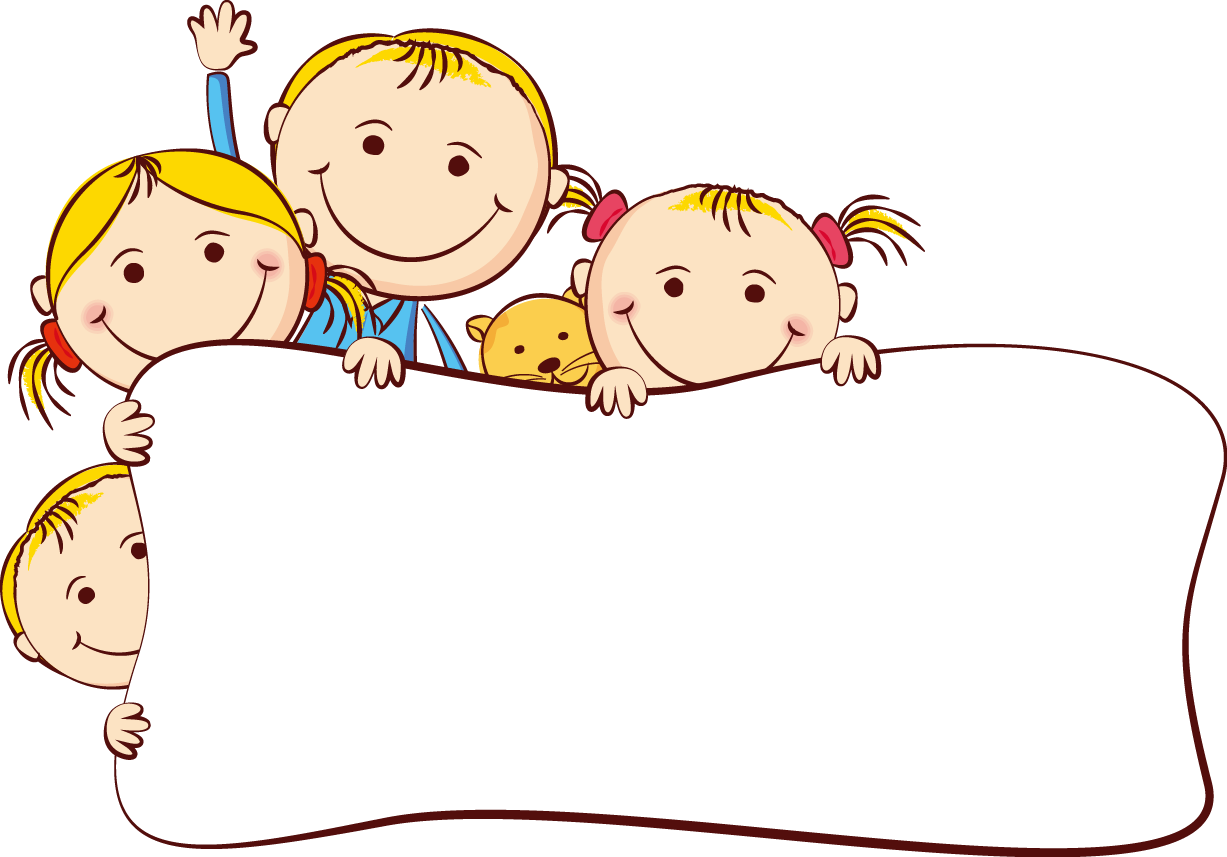 Củng cố
- Con hãy tìm những từ ngữ ngoài bài có chứa vần ang, ăng, âng?
- Nói câu với một trong những từ ngữ con vừa tìm được?